Extracting and Organizing Facts of Interest from OCRed Historical Documents
Joseph S. Park and David W. Embley
Brigham Young University
2
Motivation
Large collection of scanned, OCRed books

Stated facts
Implied facts
Inferred
Same-as
   (entities)
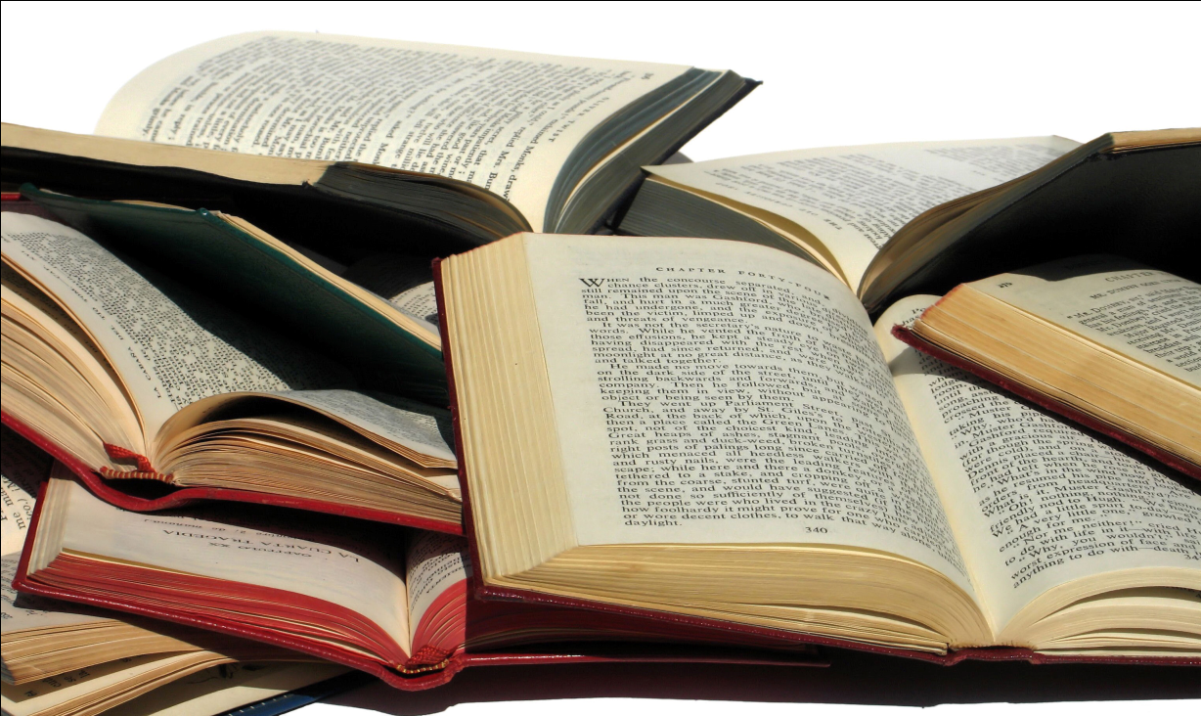 3
Stated Facts of Interest
William Gerard Lathrop
married Charlotte Brackett Jennings in 1837
is the son of Mary Ely
was born in 1812
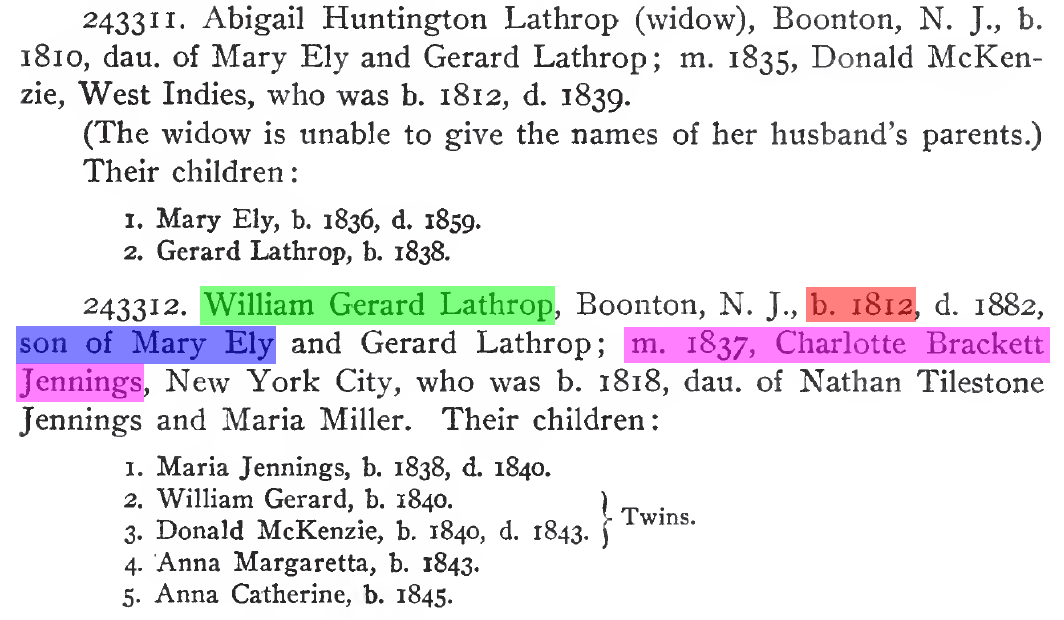 4
Inferred Facts of Interest
William Gerard Lathrop has gender Male
Maria Jennings has gender Female
Maria Jennings has surname Lathrop
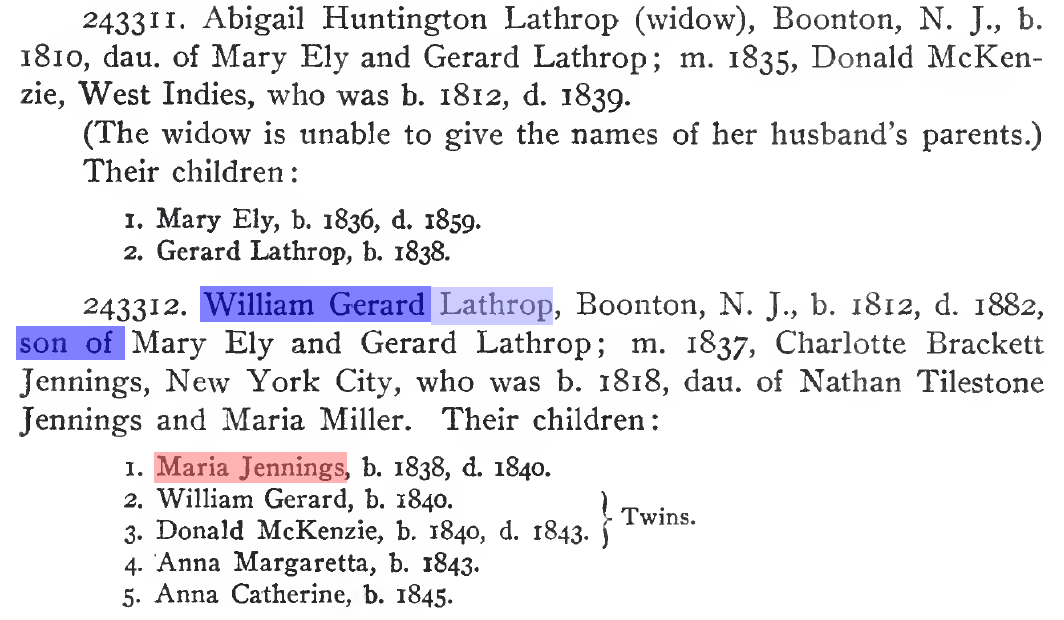 5
Same-as (Entities)
William Gerard Lathrop
Gerard Lathrop
Mary Ely
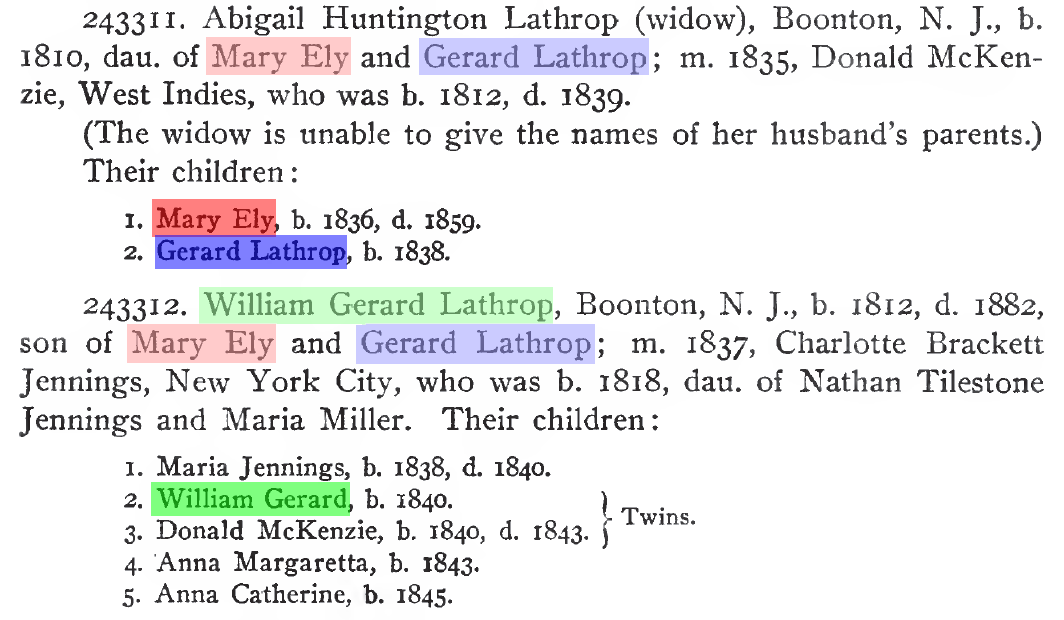 6
FROntIER
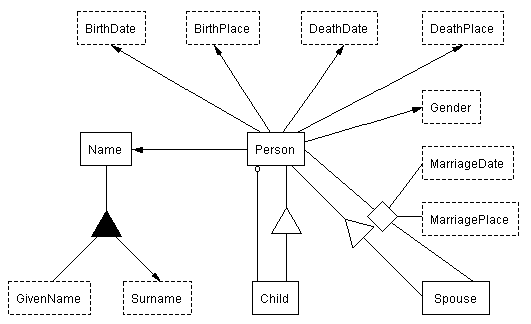 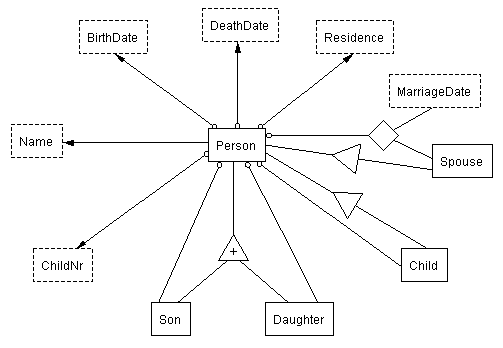 <owl:Thing rdf:ID="Person_1"/>
<owl:Thing rdf:about="#Person_1">
  <rdf:type rdf:resource="&family;Person"/>
  <rdf:type rdf:resource="&family;Child"/>
  <rdf:type rdf:resource="&family;Spouse"/>
</owl:Thing>
<owl:Thing rdf:ID="Name_1"/>
<owl:Thing rdf:about="#Name_1">
  <rdf:type rdf:resource="&family;Name"/>
</owl:Thing>
<owl:Thing rdf:ID="GivenName_1"/>
<owl:Thing rdf:about="#GivenName_1">
  <rdf:type rdf:resource="&family;GivenName"/>
</owl:Thing>
<rdf:Description rdf:about="#GivenName_1">
  <family:GivenNameValue rdf:datatype="&xsd;string">Abigail</family:GivenNameValue>
</rdf:Description>
<owl:Thing rdf:ID="GivenName_2"/>
<owl:Thing rdf:about="#GivenName_2">
  <rdf:type rdf:resource="&family;GivenName"/>
</owl:Thing>
<rdf:Description rdf:about="#GivenName_2">
  <family:GivenNameValue rdf:datatype="&xsd;string">Huntington</family:GivenNameValue>
</rdf:Description>
<owl:Thing rdf:ID="Surname_1"/>
<owl:Thing rdf:about="#Surname_1">
  <rdf:type rdf:resource="&family;Surname"/>
</owl:Thing>
<rdf:Description rdf:about="#Surname_1">
  <family:SurnameValue rdf:datatype="&xsd;string">Lathrop</family:SurnameValue>
</rdf:Description>
<owl:Thing rdf:ID="BirthDate_1"/>
<owl:Thing rdf:about="#BirthDate_1">
  <rdf:type rdf:resource="&family;BirthDate"/>
</owl:Thing>
<rdf:Description rdf:about="#BirthDate_1">
  <family:BirthDateValue rdf:datatype="&xsd;date">1810-00-00</family:BirthDateValue>
</rdf:Description>
<owl:Thing rdf:ID="MarriageDate_1"/>
<owl:Thing rdf:about="#MarriageDate_1">
  <rdf:type rdf:resource="&family;MarriageDate"/>
</owl:Thing>
<rdf:Description rdf:about="#MarriageDate_1">
  <family:MarriageDateValue rdf:datatype="&xsd;date">1835-00-00</family:MarriageDateValue>
</rdf:Description>
<owl:Thing rdf:ID="Gender_1"/>
<owl:Thing rdf:about="#Gender_1">
  <rdf:type rdf:resource="&family;Gender"/>
</owl:Thing>
<rdf:Description rdf:about="#Gender_1">
  <family:GenderValue rdf:datatype="&xsd;string">Female</family:GenderValue>
</rdf:Description>
<rdf:Description rdf:about="#Person_1">
  <family:Person-BirthDate rdf:resource="#BirthDate_1"/>
  <family:Person-Name rdf:resource="#Name_1"/>
  <family:Person-Gender rdf:resource="#Gender_1"/>
  <family:Person-Child rdf:resource="#Person_5"/>
  <family:Person-Child rdf:resource="#Person_6"/>
</rdf:Description>
<rdf:Description rdf:about="#Name_1">
  <family:Name-GivenName rdf:resource="#GivenName_1"/>
  <family:Name-GivenName rdf:resource="#GivenName_2"/>
  <family:Name-Surname rdf:resource="#Surname_1"/>
</rdf:Description>
<owl:Thing rdf:ID="PersonMarriageDateMarriagePlaceSpouse_1"/>
<rdf:Description rdf:about="#PersonMarriageDateMarriagePlaceSpouse_1">
  <family:PersonMarriageDateMarriagePlaceSpouse-Person rdf:resource="#Person_1"/>
  <family:PersonMarriageDateMarriagePlaceSpouse-Spouse rdf:resource="#Person_4"/>
  <family:PersonMarriageDateMarriagePlaceSpouse-MarriageDate rdf:resource="#MarriageDate_1"/>
</rdf:Description>
RDF output
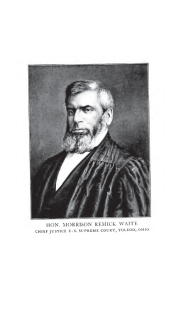 convert to RDF
parameters
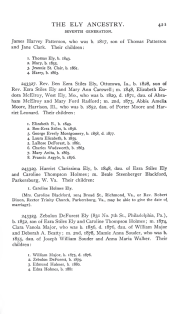 comparators
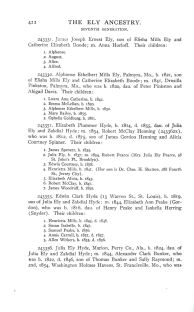 convert to csv
owl:sameAs
Jena reasoner
OntoES
Duke
[(?x rdf:type source:Person) -> (?x rdf:type target:Person)]

[(?x source:Person-Name ?n),(?n source: NameValue ?nv),
 isMale(?nv),makeTemp(?gender)
 -> (?x target:Person-Gender ?gender),(?gender rdf:type target:Gender),
      (?gender target:GenderValue `Male'^^xsd:string)]
7
FROntIER
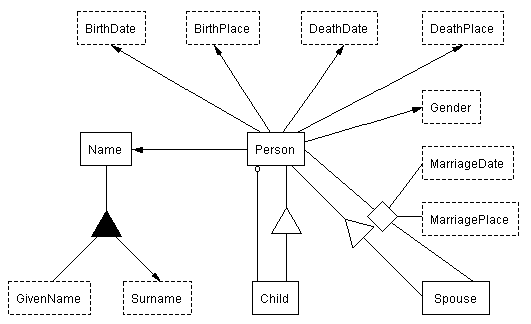 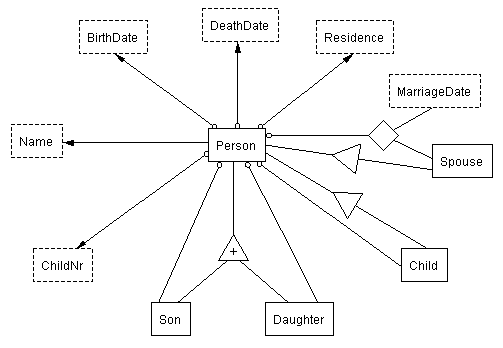 <owl:Thing rdf:ID="Person_1"/>
<owl:Thing rdf:about="#Person_1">
  <rdf:type rdf:resource="&family;Person"/>
  <rdf:type rdf:resource="&family;Child"/>
  <rdf:type rdf:resource="&family;Spouse"/>
</owl:Thing>
<owl:Thing rdf:ID="Name_1"/>
<owl:Thing rdf:about="#Name_1">
  <rdf:type rdf:resource="&family;Name"/>
</owl:Thing>
<owl:Thing rdf:ID="GivenName_1"/>
<owl:Thing rdf:about="#GivenName_1">
  <rdf:type rdf:resource="&family;GivenName"/>
</owl:Thing>
<rdf:Description rdf:about="#GivenName_1">
  <family:GivenNameValue rdf:datatype="&xsd;string">Abigail</family:GivenNameValue>
</rdf:Description>
<owl:Thing rdf:ID="GivenName_2"/>
<owl:Thing rdf:about="#GivenName_2">
  <rdf:type rdf:resource="&family;GivenName"/>
</owl:Thing>
<rdf:Description rdf:about="#GivenName_2">
  <family:GivenNameValue rdf:datatype="&xsd;string">Huntington</family:GivenNameValue>
</rdf:Description>
<owl:Thing rdf:ID="Surname_1"/>
<owl:Thing rdf:about="#Surname_1">
  <rdf:type rdf:resource="&family;Surname"/>
</owl:Thing>
<rdf:Description rdf:about="#Surname_1">
  <family:SurnameValue rdf:datatype="&xsd;string">Lathrop</family:SurnameValue>
</rdf:Description>
<owl:Thing rdf:ID="BirthDate_1"/>
<owl:Thing rdf:about="#BirthDate_1">
  <rdf:type rdf:resource="&family;BirthDate"/>
</owl:Thing>
<rdf:Description rdf:about="#BirthDate_1">
  <family:BirthDateValue rdf:datatype="&xsd;date">1810-00-00</family:BirthDateValue>
</rdf:Description>
<owl:Thing rdf:ID="MarriageDate_1"/>
<owl:Thing rdf:about="#MarriageDate_1">
  <rdf:type rdf:resource="&family;MarriageDate"/>
</owl:Thing>
<rdf:Description rdf:about="#MarriageDate_1">
  <family:MarriageDateValue rdf:datatype="&xsd;date">1835-00-00</family:MarriageDateValue>
</rdf:Description>
<owl:Thing rdf:ID="Gender_1"/>
<owl:Thing rdf:about="#Gender_1">
  <rdf:type rdf:resource="&family;Gender"/>
</owl:Thing>
<rdf:Description rdf:about="#Gender_1">
  <family:GenderValue rdf:datatype="&xsd;string">Female</family:GenderValue>
</rdf:Description>
<rdf:Description rdf:about="#Person_1">
  <family:Person-BirthDate rdf:resource="#BirthDate_1"/>
  <family:Person-Name rdf:resource="#Name_1"/>
  <family:Person-Gender rdf:resource="#Gender_1"/>
  <family:Person-Child rdf:resource="#Person_5"/>
  <family:Person-Child rdf:resource="#Person_6"/>
</rdf:Description>
<rdf:Description rdf:about="#Name_1">
  <family:Name-GivenName rdf:resource="#GivenName_1"/>
  <family:Name-GivenName rdf:resource="#GivenName_2"/>
  <family:Name-Surname rdf:resource="#Surname_1"/>
</rdf:Description>
<owl:Thing rdf:ID="PersonMarriageDateMarriagePlaceSpouse_1"/>
<rdf:Description rdf:about="#PersonMarriageDateMarriagePlaceSpouse_1">
  <family:PersonMarriageDateMarriagePlaceSpouse-Person rdf:resource="#Person_1"/>
  <family:PersonMarriageDateMarriagePlaceSpouse-Spouse rdf:resource="#Person_4"/>
  <family:PersonMarriageDateMarriagePlaceSpouse-MarriageDate rdf:resource="#MarriageDate_1"/>
</rdf:Description>
RDF output
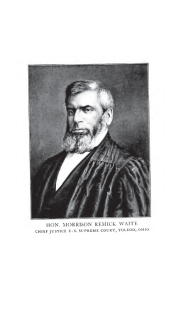 convert to RDF
parameters
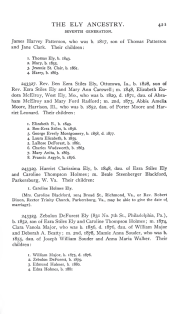 comparators
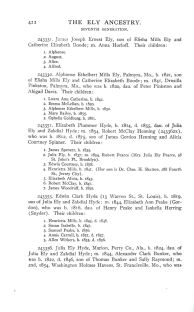 convert to csv
owl:sameAs
Jena reasoner
OntoES
Duke
[(?x rdf:type source:Person) -> (?x rdf:type target:Person)]

[(?x source:Person-Name ?n),(?n source: NameValue ?nv),
 isMale(?nv),makeTemp(?gender)
 -> (?x target:Person-Gender ?gender),(?gender rdf:type target:Gender),
      (?gender target:GenderValue `Male'^^xsd:string)]
8
Extraction Ontologies
Conceptual model
Instance recognizers
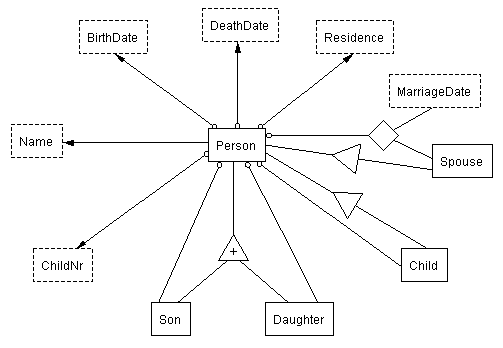 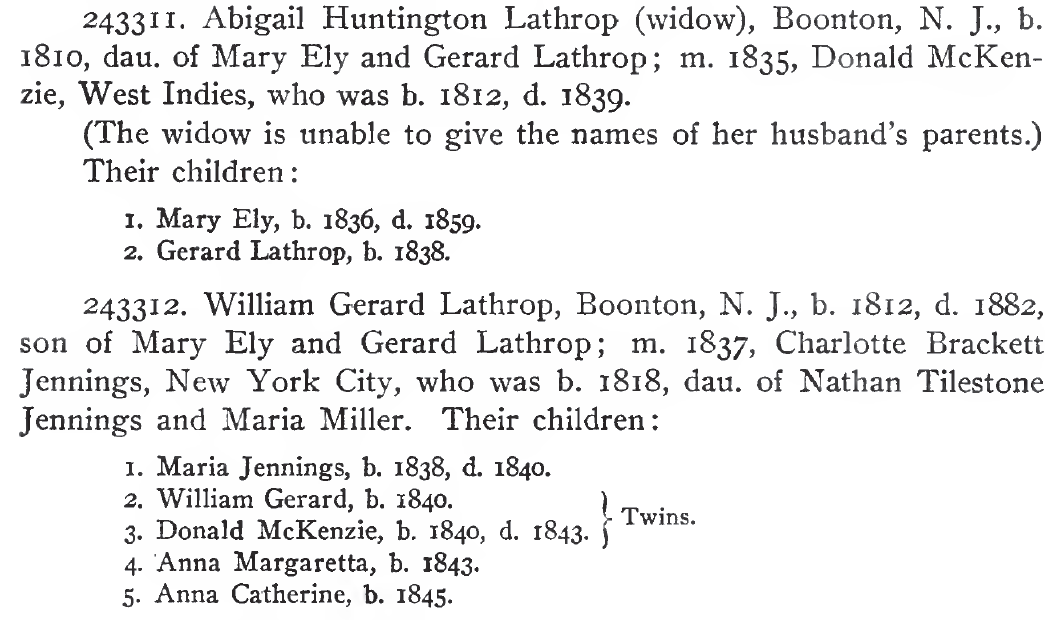 9
Lexical Object-Set Recognizers
BirthDate
        external representation: \b[1][6-9]\d\d\b
            left context: b\.\s
            right context: [.,]
        …
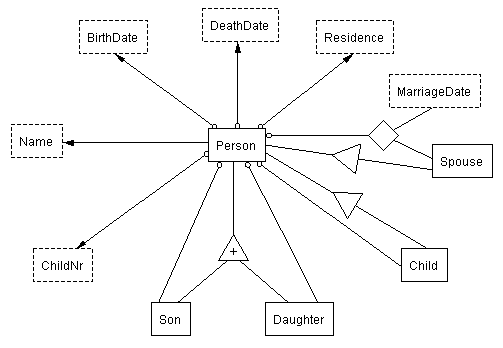 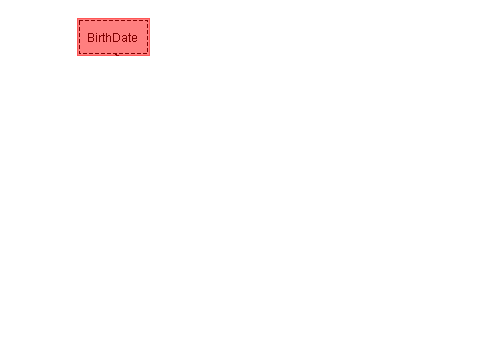 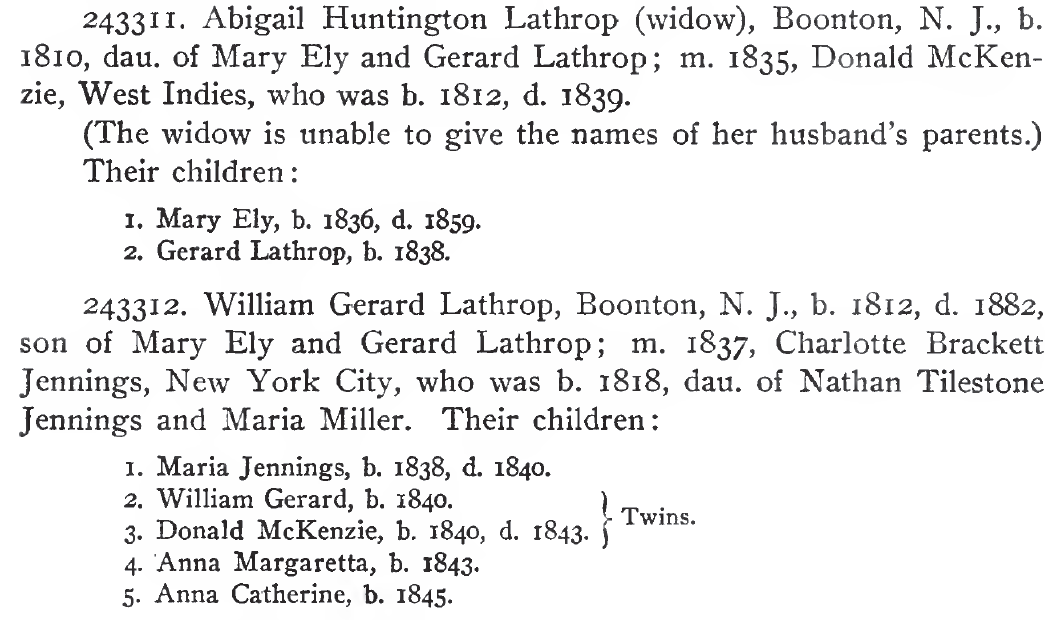 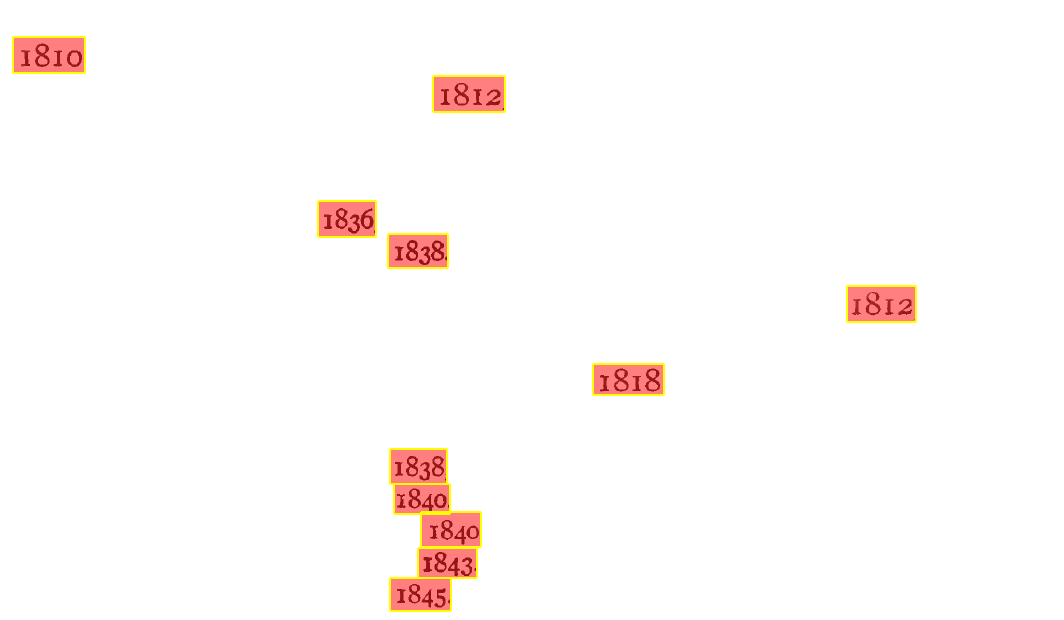 10
Non-lexical Object-Set Recognizers
Person
        object existence rule: {Name}
        …
Name
        external representation: \b{FirstName}\s{LastName}\b
        …
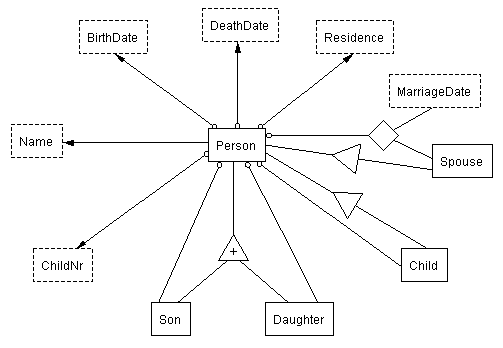 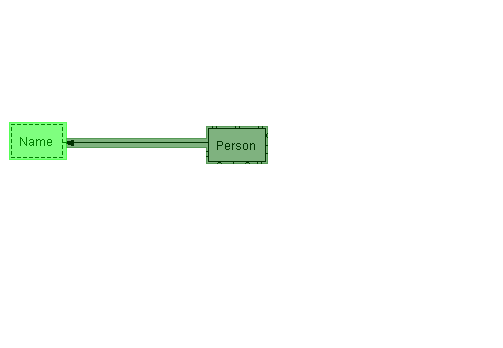 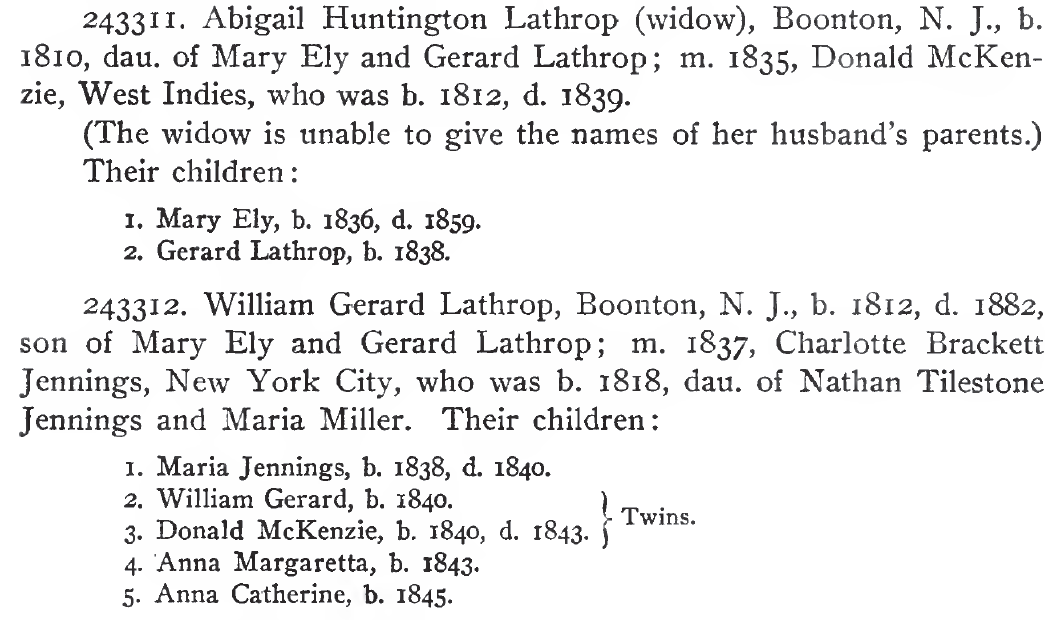 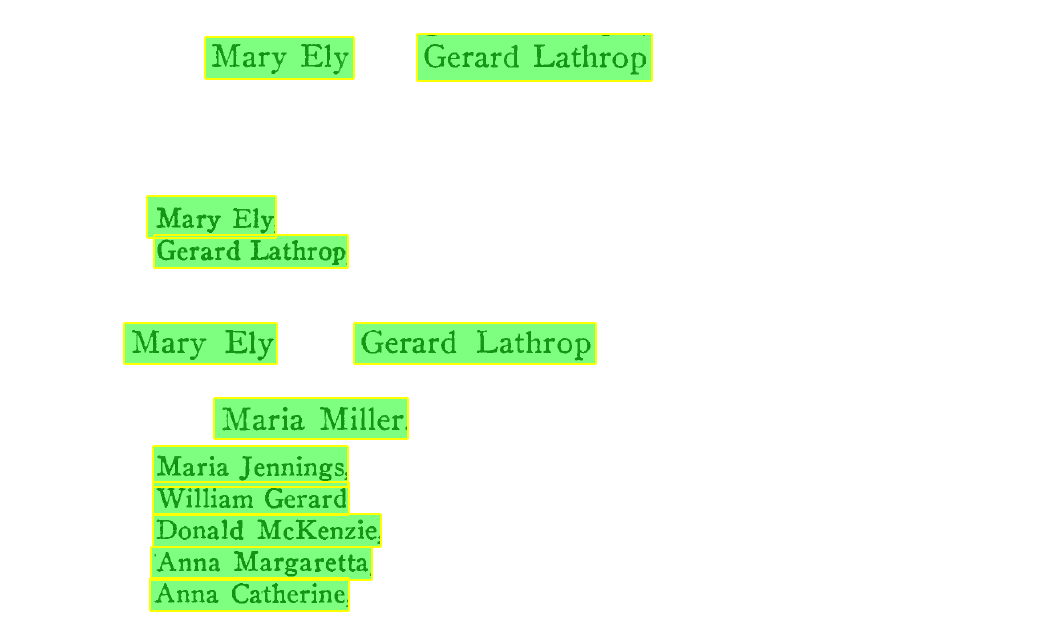 11
Relationship-set Recognizers
Person-BirthDate
        external representation: ^\d{1,3}\.\s{Person},\sb\.\s{BirthDate}[.,]
        …
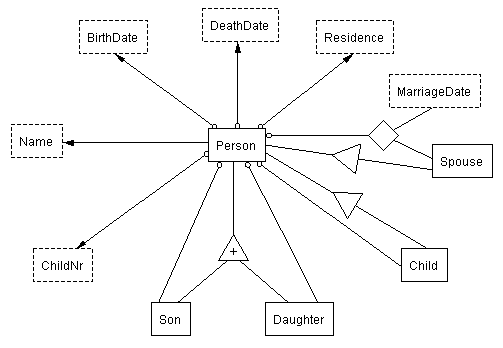 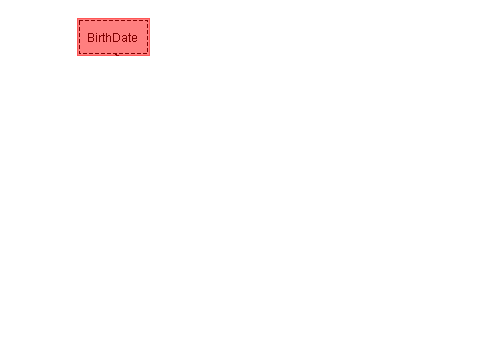 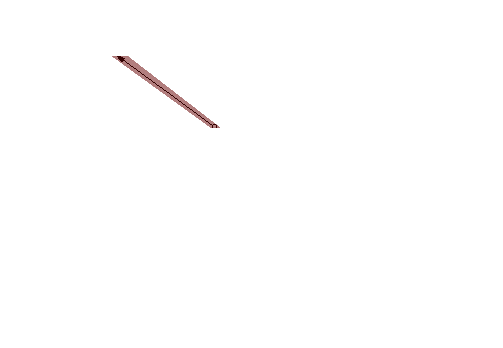 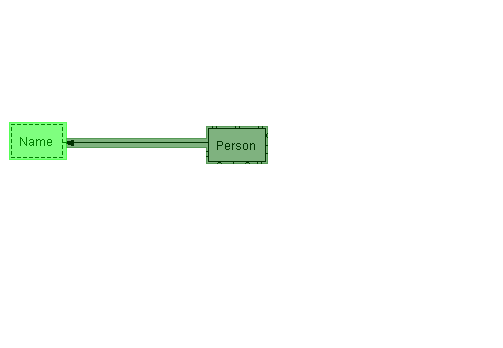 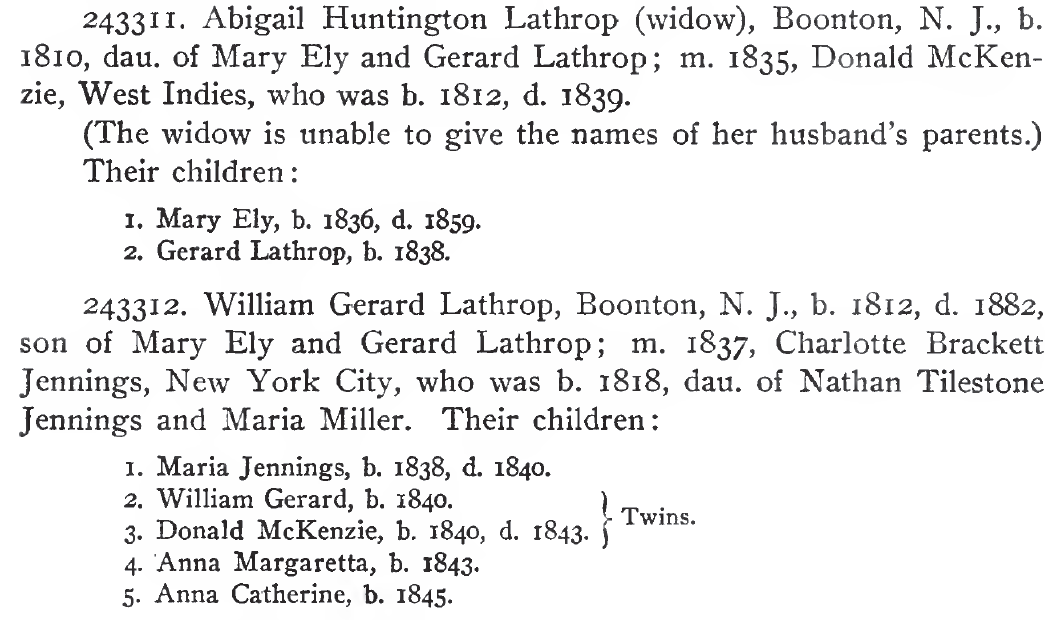 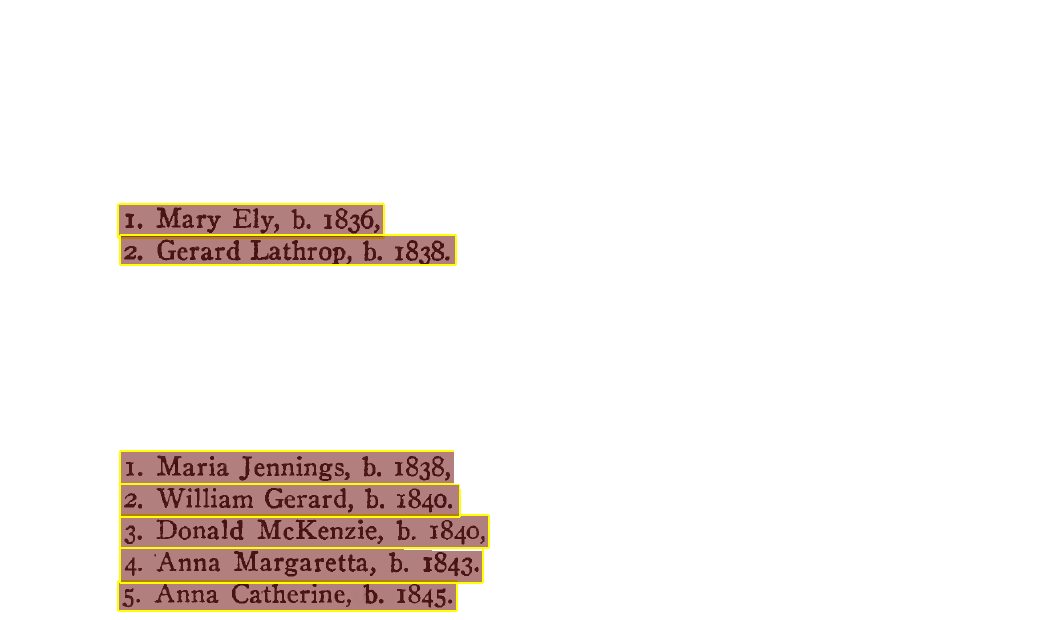 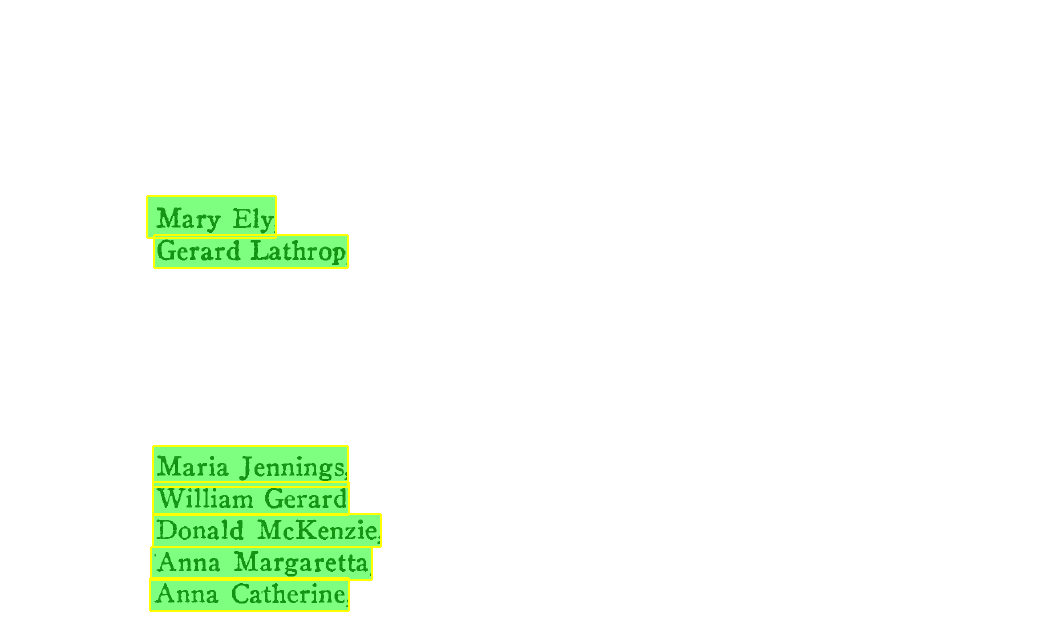 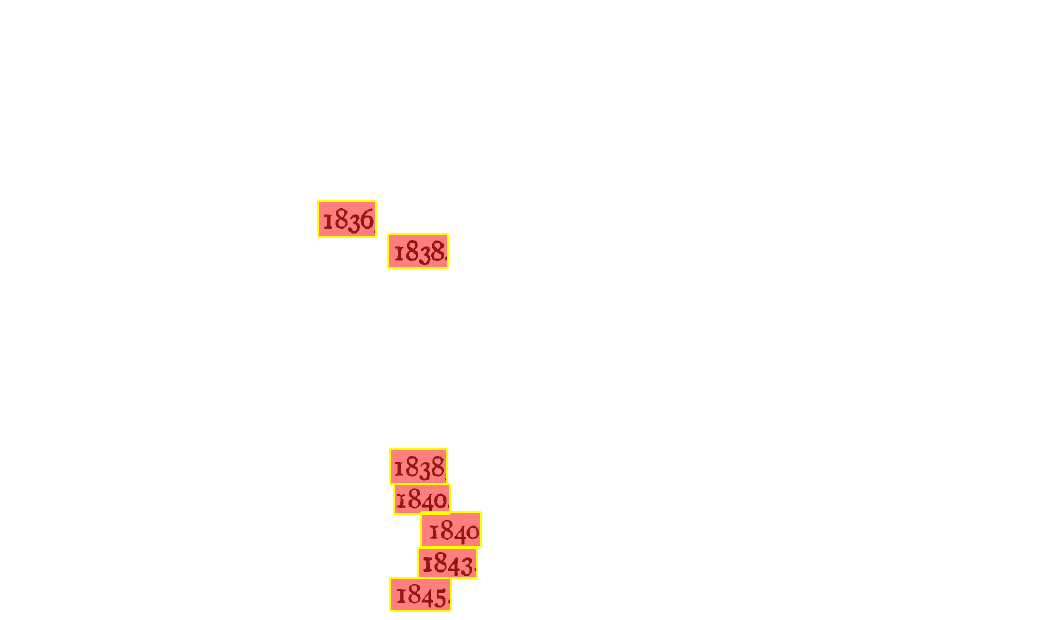 12
Ontology-snippet Recognizers
ChildRecord
        external representation: ^(\d{1,3})\.\s+([A-Z]\w+\s[A-Z]\w+) 
   	           		  (,\sb\.\s([1][6-9]\d\d))?(,\sd\.\s([1][6-9]\d\d))?\.
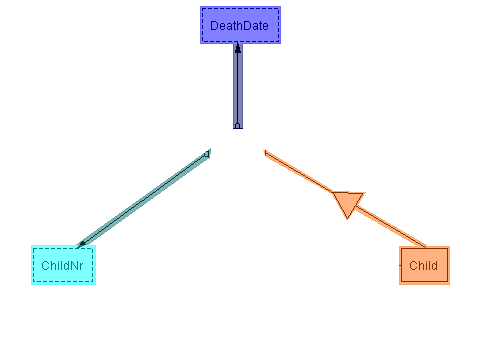 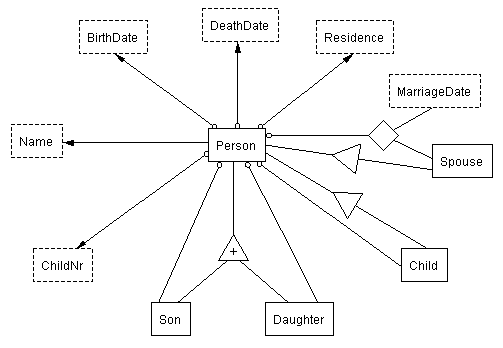 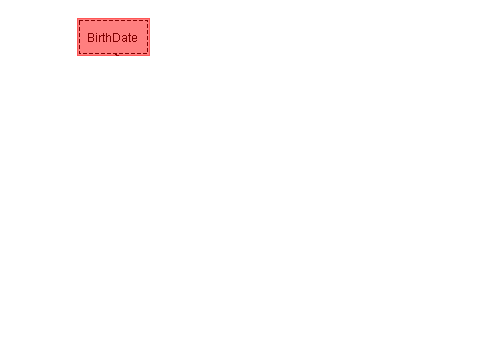 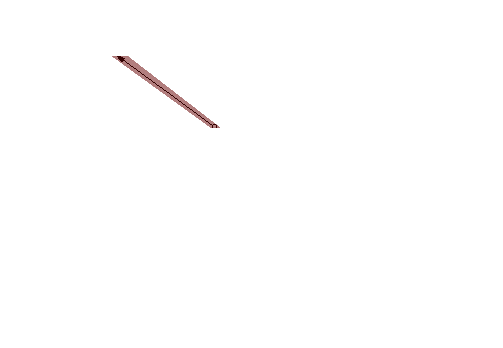 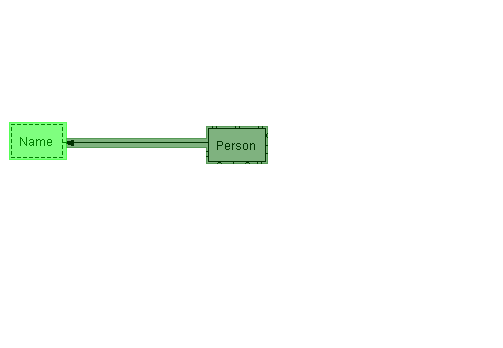 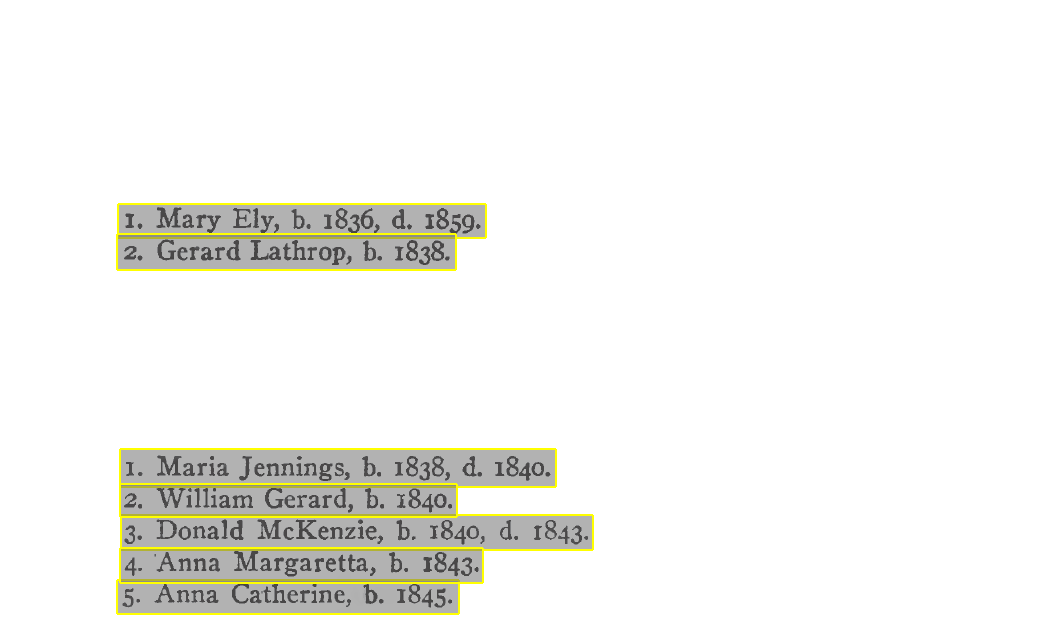 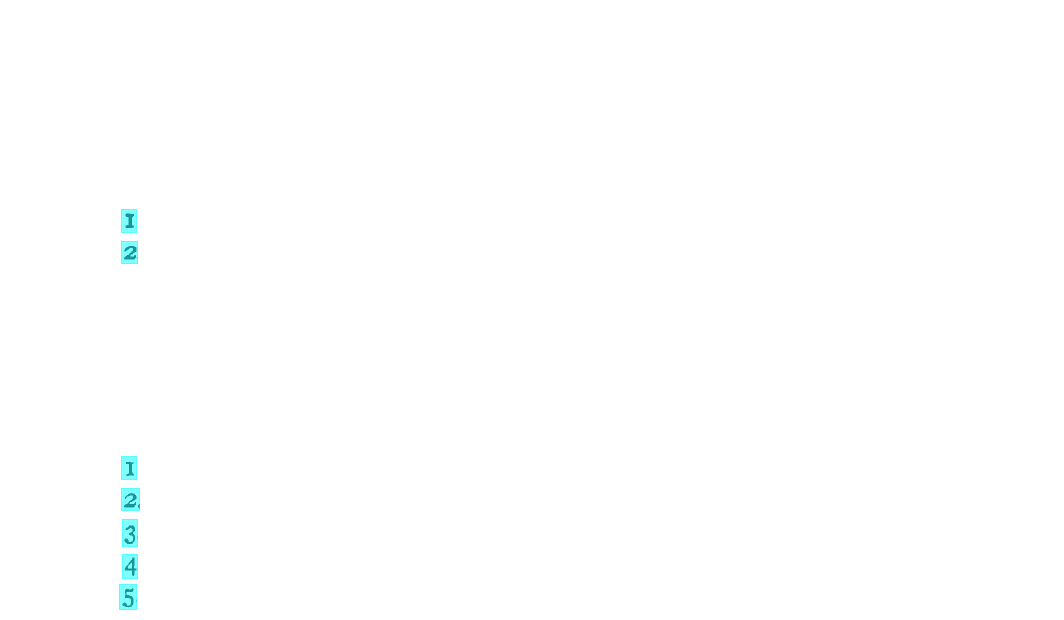 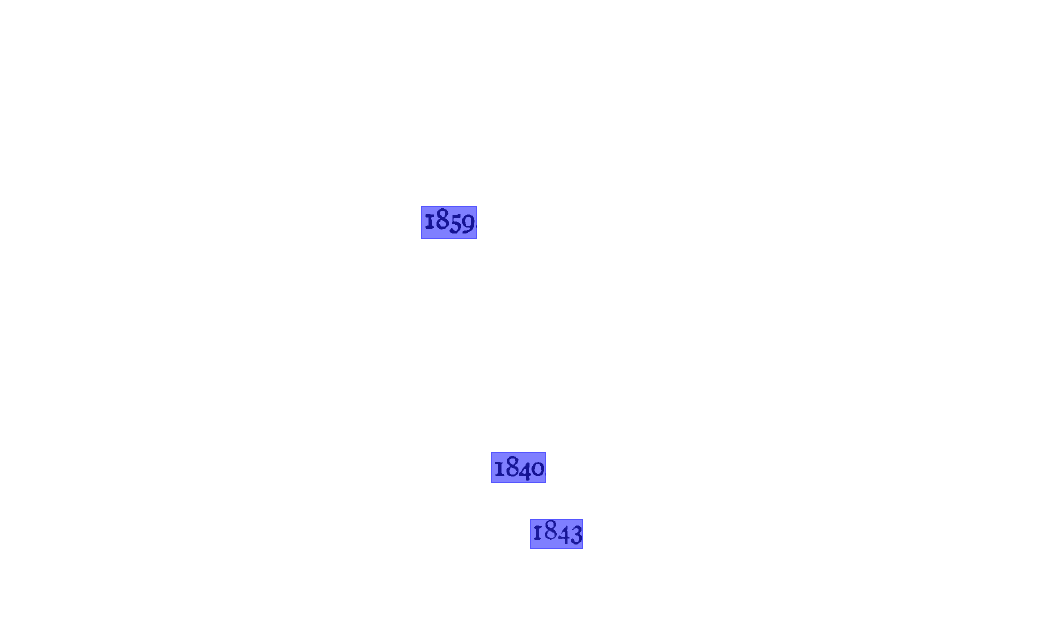 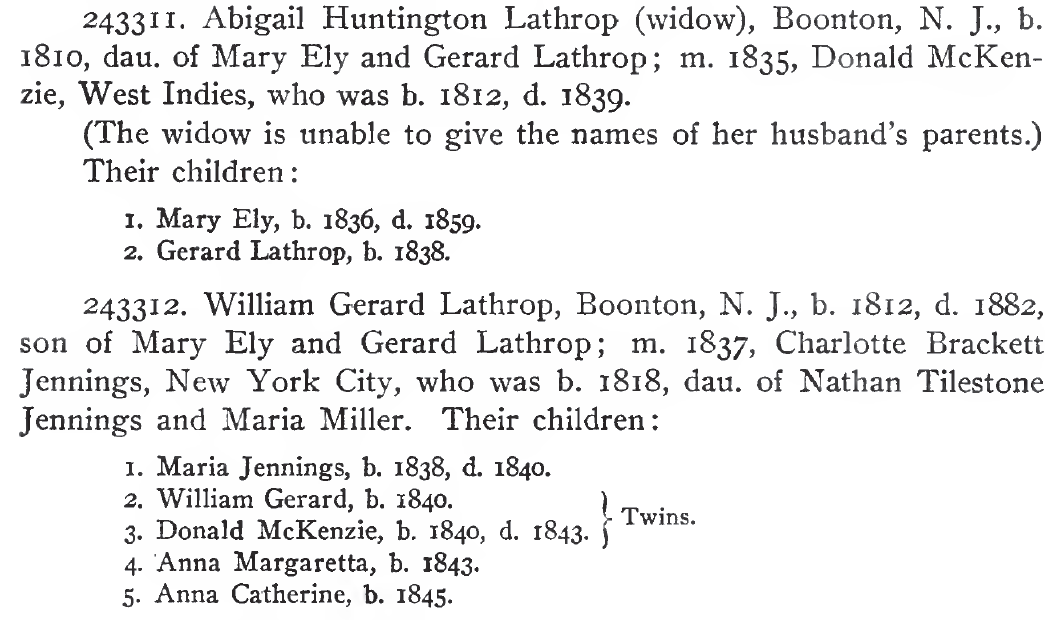 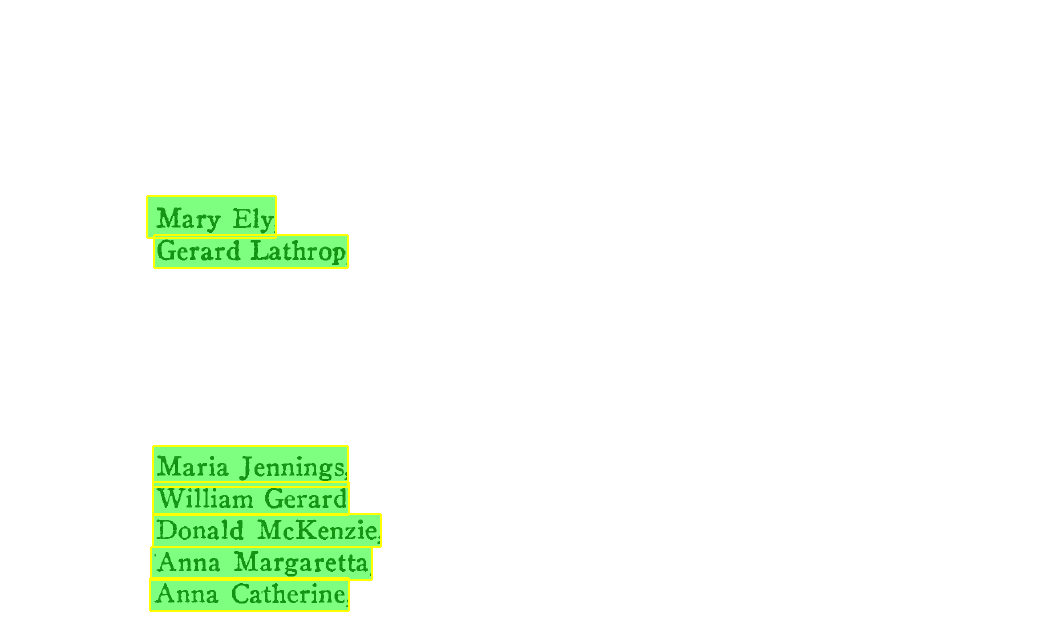 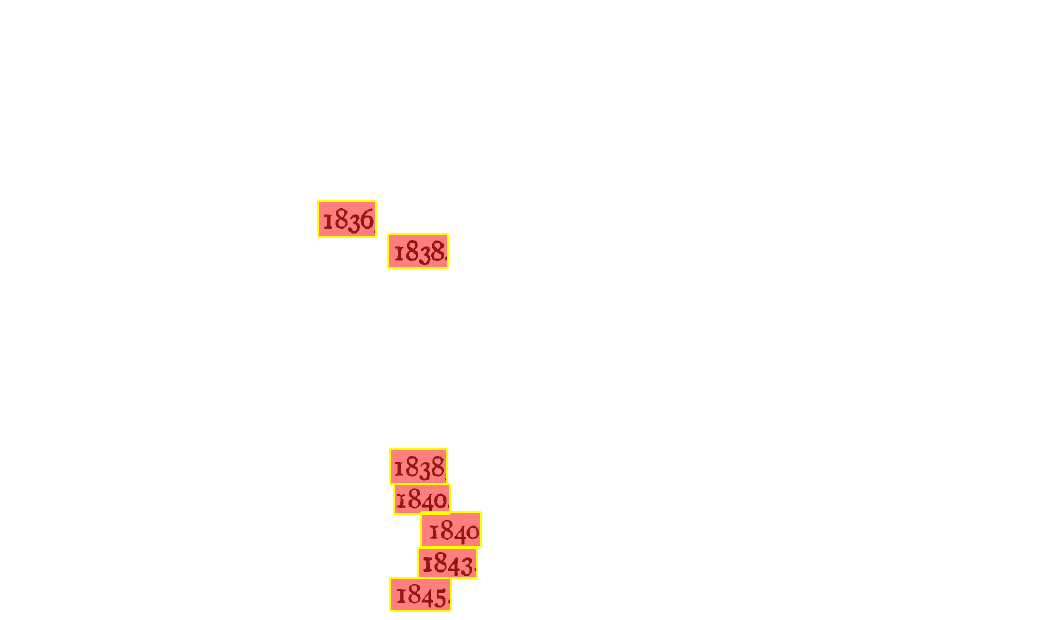 13
FROntIER
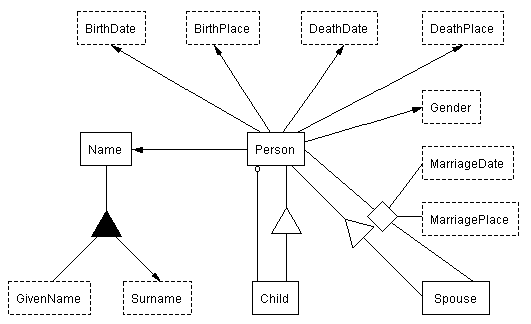 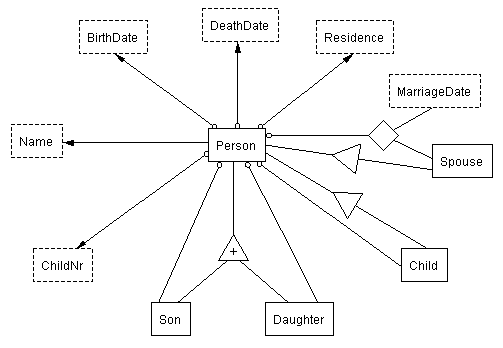 <owl:Thing rdf:ID="Person_1"/>
<owl:Thing rdf:about="#Person_1">
  <rdf:type rdf:resource="&family;Person"/>
  <rdf:type rdf:resource="&family;Child"/>
  <rdf:type rdf:resource="&family;Spouse"/>
</owl:Thing>
<owl:Thing rdf:ID="Name_1"/>
<owl:Thing rdf:about="#Name_1">
  <rdf:type rdf:resource="&family;Name"/>
</owl:Thing>
<owl:Thing rdf:ID="GivenName_1"/>
<owl:Thing rdf:about="#GivenName_1">
  <rdf:type rdf:resource="&family;GivenName"/>
</owl:Thing>
<rdf:Description rdf:about="#GivenName_1">
  <family:GivenNameValue rdf:datatype="&xsd;string">Abigail</family:GivenNameValue>
</rdf:Description>
<owl:Thing rdf:ID="GivenName_2"/>
<owl:Thing rdf:about="#GivenName_2">
  <rdf:type rdf:resource="&family;GivenName"/>
</owl:Thing>
<rdf:Description rdf:about="#GivenName_2">
  <family:GivenNameValue rdf:datatype="&xsd;string">Huntington</family:GivenNameValue>
</rdf:Description>
<owl:Thing rdf:ID="Surname_1"/>
<owl:Thing rdf:about="#Surname_1">
  <rdf:type rdf:resource="&family;Surname"/>
</owl:Thing>
<rdf:Description rdf:about="#Surname_1">
  <family:SurnameValue rdf:datatype="&xsd;string">Lathrop</family:SurnameValue>
</rdf:Description>
<owl:Thing rdf:ID="BirthDate_1"/>
<owl:Thing rdf:about="#BirthDate_1">
  <rdf:type rdf:resource="&family;BirthDate"/>
</owl:Thing>
<rdf:Description rdf:about="#BirthDate_1">
  <family:BirthDateValue rdf:datatype="&xsd;date">1810-00-00</family:BirthDateValue>
</rdf:Description>
<owl:Thing rdf:ID="MarriageDate_1"/>
<owl:Thing rdf:about="#MarriageDate_1">
  <rdf:type rdf:resource="&family;MarriageDate"/>
</owl:Thing>
<rdf:Description rdf:about="#MarriageDate_1">
  <family:MarriageDateValue rdf:datatype="&xsd;date">1835-00-00</family:MarriageDateValue>
</rdf:Description>
<owl:Thing rdf:ID="Gender_1"/>
<owl:Thing rdf:about="#Gender_1">
  <rdf:type rdf:resource="&family;Gender"/>
</owl:Thing>
<rdf:Description rdf:about="#Gender_1">
  <family:GenderValue rdf:datatype="&xsd;string">Female</family:GenderValue>
</rdf:Description>
<rdf:Description rdf:about="#Person_1">
  <family:Person-BirthDate rdf:resource="#BirthDate_1"/>
  <family:Person-Name rdf:resource="#Name_1"/>
  <family:Person-Gender rdf:resource="#Gender_1"/>
  <family:Person-Child rdf:resource="#Person_5"/>
  <family:Person-Child rdf:resource="#Person_6"/>
</rdf:Description>
<rdf:Description rdf:about="#Name_1">
  <family:Name-GivenName rdf:resource="#GivenName_1"/>
  <family:Name-GivenName rdf:resource="#GivenName_2"/>
  <family:Name-Surname rdf:resource="#Surname_1"/>
</rdf:Description>
<owl:Thing rdf:ID="PersonMarriageDateMarriagePlaceSpouse_1"/>
<rdf:Description rdf:about="#PersonMarriageDateMarriagePlaceSpouse_1">
  <family:PersonMarriageDateMarriagePlaceSpouse-Person rdf:resource="#Person_1"/>
  <family:PersonMarriageDateMarriagePlaceSpouse-Spouse rdf:resource="#Person_4"/>
  <family:PersonMarriageDateMarriagePlaceSpouse-MarriageDate rdf:resource="#MarriageDate_1"/>
</rdf:Description>
RDF output
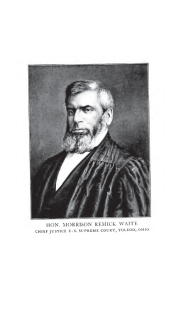 convert to RDF
parameters
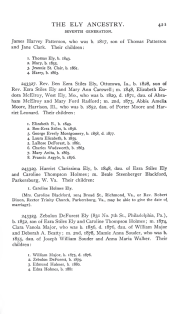 comparators
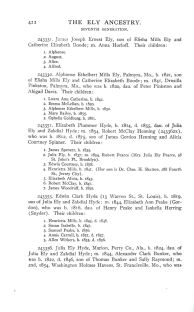 convert to csv
owl:sameAs
Jena reasoner
OntoES
Duke
[(?x rdf:type source:Person) -> (?x rdf:type target:Person)]

[(?x source:Person-Name ?n),(?n source: NameValue ?nv),
 isMale(?nv),makeTemp(?gender)
 -> (?x target:Person-Gender ?gender),(?gender rdf:type target:Gender),
      (?gender target:GenderValue `Male'^^xsd:string)]
14
Canonicalization
“Sam’l” and “Geo.” -> “Samuel” and “George”

“New York City” -> “New York, NY” 
    “Boonton, N.J.” -> “Boonton, NJ”
15
Schema Mapping
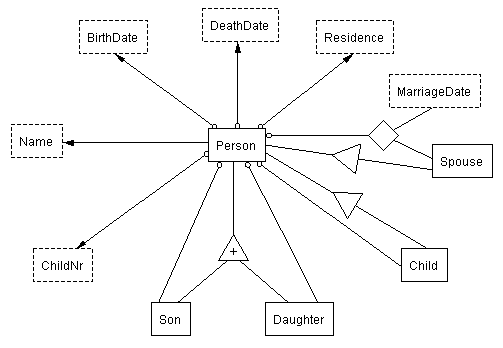 our view
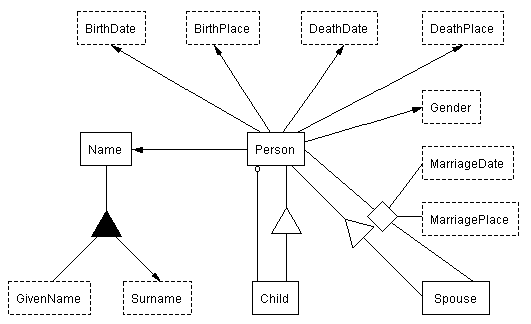 author’s view
16
Direct Schema Mapping Rule
[(?x rdf:type source:Person) -> (?x rdf:type target:Person)]
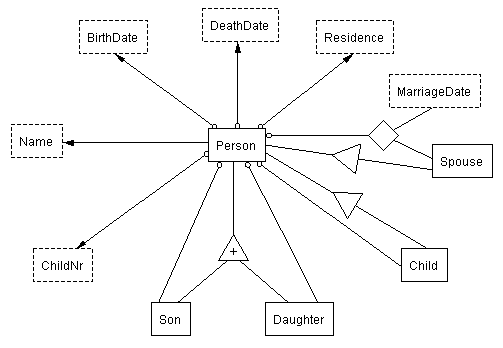 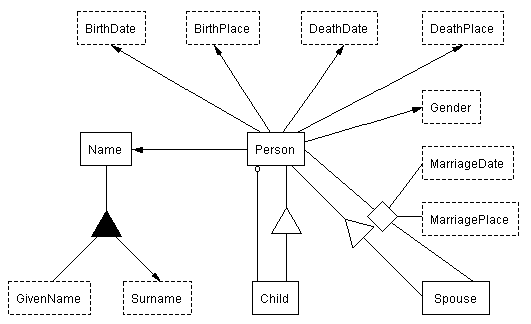 Person7
Person7
17
Name Decomposition Rule
[(?x rdf:type source:Person),(?x source:Person-Name ?y),(?y rdf:type source:Name),… 
-> (?x rdf:type target:Person),(?x target:Person-Name ?y),(?y rdf:type target:Name),…]
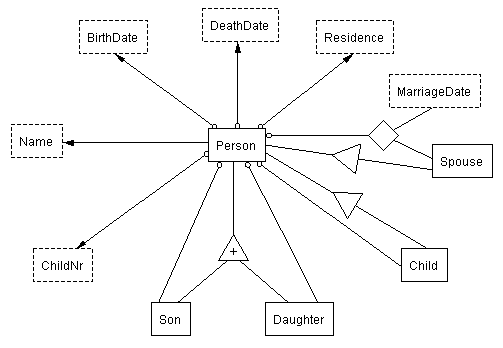 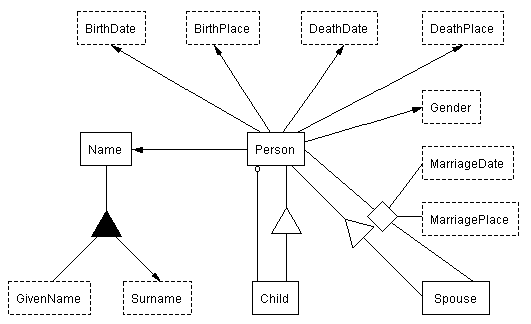 William
Gerard
Lathrop
Person7
Person7
Name7
William
Lathrop
Gerard
18
Person has gender Male Rule
[(?x rdf:type source:Son),makeSkolem(?gender, ?x)
-> (?x target:Person-Gender ?gender),(?gender rdf:type target:Gender),
     (?gender target:GenderValue 'Male'^^xsd:string)]
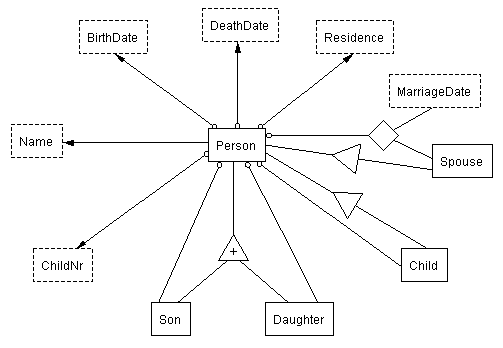 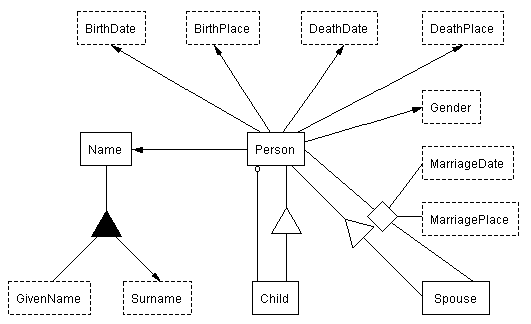 Male
Name7
Person7
Person7
Name7
William
Gerard
Lathrop
William
Person7
Lathrop
Gerard
19
FROntIER
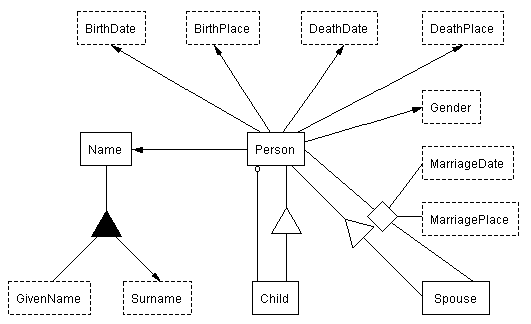 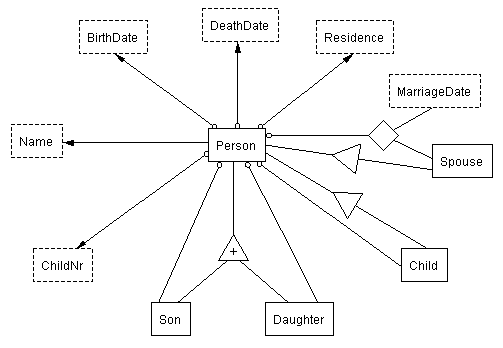 <owl:Thing rdf:ID="Person_1"/>
<owl:Thing rdf:about="#Person_1">
  <rdf:type rdf:resource="&family;Person"/>
  <rdf:type rdf:resource="&family;Child"/>
  <rdf:type rdf:resource="&family;Spouse"/>
</owl:Thing>
<owl:Thing rdf:ID="Name_1"/>
<owl:Thing rdf:about="#Name_1">
  <rdf:type rdf:resource="&family;Name"/>
</owl:Thing>
<owl:Thing rdf:ID="GivenName_1"/>
<owl:Thing rdf:about="#GivenName_1">
  <rdf:type rdf:resource="&family;GivenName"/>
</owl:Thing>
<rdf:Description rdf:about="#GivenName_1">
  <family:GivenNameValue rdf:datatype="&xsd;string">Abigail</family:GivenNameValue>
</rdf:Description>
<owl:Thing rdf:ID="GivenName_2"/>
<owl:Thing rdf:about="#GivenName_2">
  <rdf:type rdf:resource="&family;GivenName"/>
</owl:Thing>
<rdf:Description rdf:about="#GivenName_2">
  <family:GivenNameValue rdf:datatype="&xsd;string">Huntington</family:GivenNameValue>
</rdf:Description>
<owl:Thing rdf:ID="Surname_1"/>
<owl:Thing rdf:about="#Surname_1">
  <rdf:type rdf:resource="&family;Surname"/>
</owl:Thing>
<rdf:Description rdf:about="#Surname_1">
  <family:SurnameValue rdf:datatype="&xsd;string">Lathrop</family:SurnameValue>
</rdf:Description>
<owl:Thing rdf:ID="BirthDate_1"/>
<owl:Thing rdf:about="#BirthDate_1">
  <rdf:type rdf:resource="&family;BirthDate"/>
</owl:Thing>
<rdf:Description rdf:about="#BirthDate_1">
  <family:BirthDateValue rdf:datatype="&xsd;date">1810-00-00</family:BirthDateValue>
</rdf:Description>
<owl:Thing rdf:ID="MarriageDate_1"/>
<owl:Thing rdf:about="#MarriageDate_1">
  <rdf:type rdf:resource="&family;MarriageDate"/>
</owl:Thing>
<rdf:Description rdf:about="#MarriageDate_1">
  <family:MarriageDateValue rdf:datatype="&xsd;date">1835-00-00</family:MarriageDateValue>
</rdf:Description>
<owl:Thing rdf:ID="Gender_1"/>
<owl:Thing rdf:about="#Gender_1">
  <rdf:type rdf:resource="&family;Gender"/>
</owl:Thing>
<rdf:Description rdf:about="#Gender_1">
  <family:GenderValue rdf:datatype="&xsd;string">Female</family:GenderValue>
</rdf:Description>
<rdf:Description rdf:about="#Person_1">
  <family:Person-BirthDate rdf:resource="#BirthDate_1"/>
  <family:Person-Name rdf:resource="#Name_1"/>
  <family:Person-Gender rdf:resource="#Gender_1"/>
  <family:Person-Child rdf:resource="#Person_5"/>
  <family:Person-Child rdf:resource="#Person_6"/>
</rdf:Description>
<rdf:Description rdf:about="#Name_1">
  <family:Name-GivenName rdf:resource="#GivenName_1"/>
  <family:Name-GivenName rdf:resource="#GivenName_2"/>
  <family:Name-Surname rdf:resource="#Surname_1"/>
</rdf:Description>
<owl:Thing rdf:ID="PersonMarriageDateMarriagePlaceSpouse_1"/>
<rdf:Description rdf:about="#PersonMarriageDateMarriagePlaceSpouse_1">
  <family:PersonMarriageDateMarriagePlaceSpouse-Person rdf:resource="#Person_1"/>
  <family:PersonMarriageDateMarriagePlaceSpouse-Spouse rdf:resource="#Person_4"/>
  <family:PersonMarriageDateMarriagePlaceSpouse-MarriageDate rdf:resource="#MarriageDate_1"/>
</rdf:Description>
RDF output
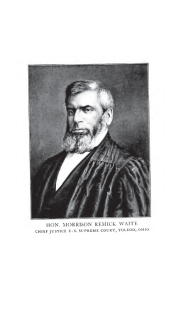 convert to RDF
parameters
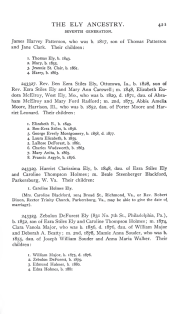 comparators
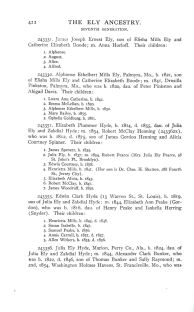 convert to csv
owl:sameAs
Jena reasoner
OntoES
Duke
[(?x rdf:type source:Person) -> (?x rdf:type target:Person)]

[(?x source:Person-Name ?n),(?n source: NameValue ?nv),
 isMale(?nv),makeTemp(?gender)
 -> (?x target:Person-Gender ?gender),(?gender rdf:type target:Gender),
      (?gender target:GenderValue `Male'^^xsd:string)]
20
Resolving Mary Elys Example
Person2 (1st Mary Ely) owl:sameAs
    Person8 (3rd Mary Ely)
0.032081
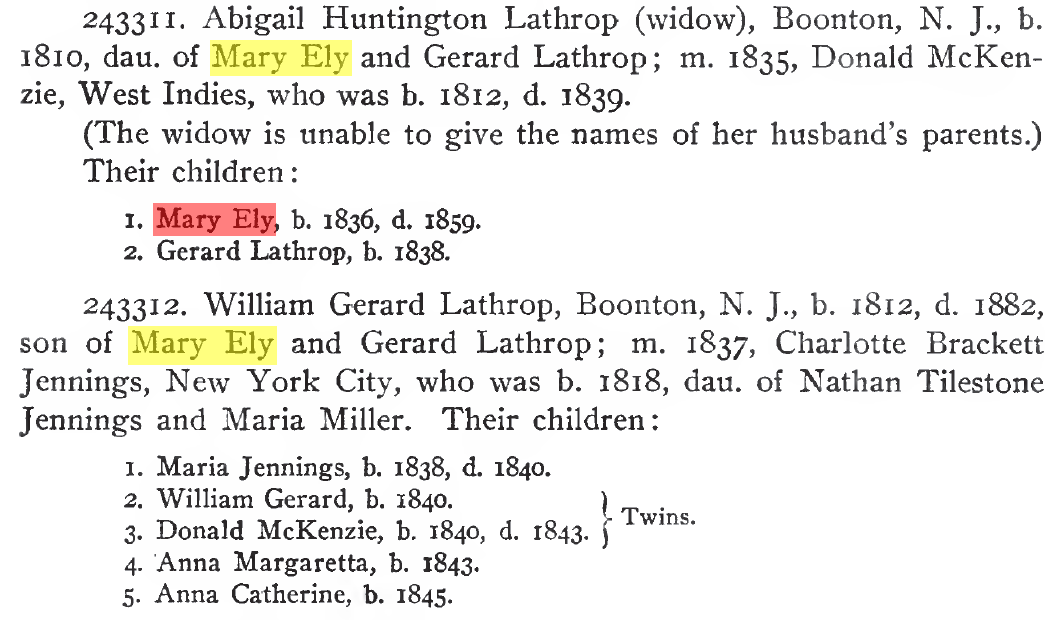 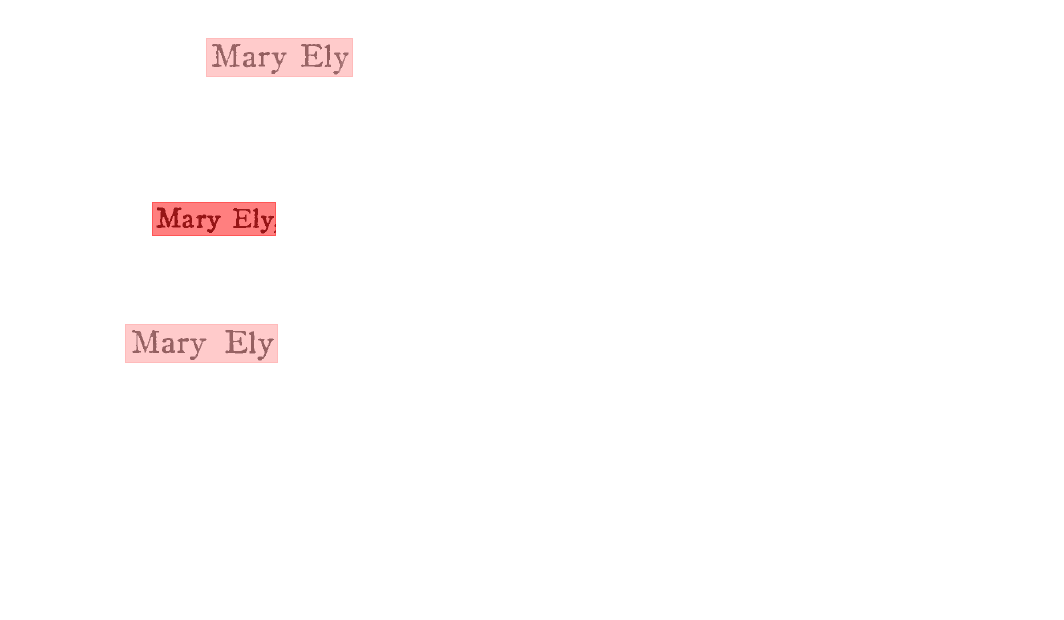 0.995030
0.032081
21
Resolving Gerard Lathrop Example
Person3 (1st Gerard Lathrop) owl:sameAs 
    Person9 (2nd Gerard Lathrop)
0.032081
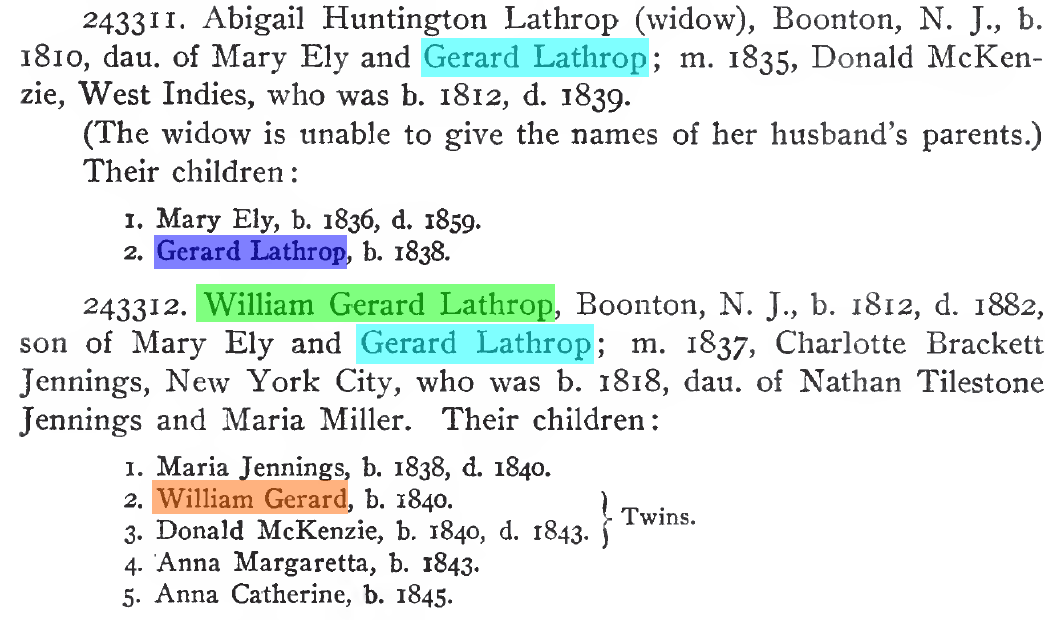 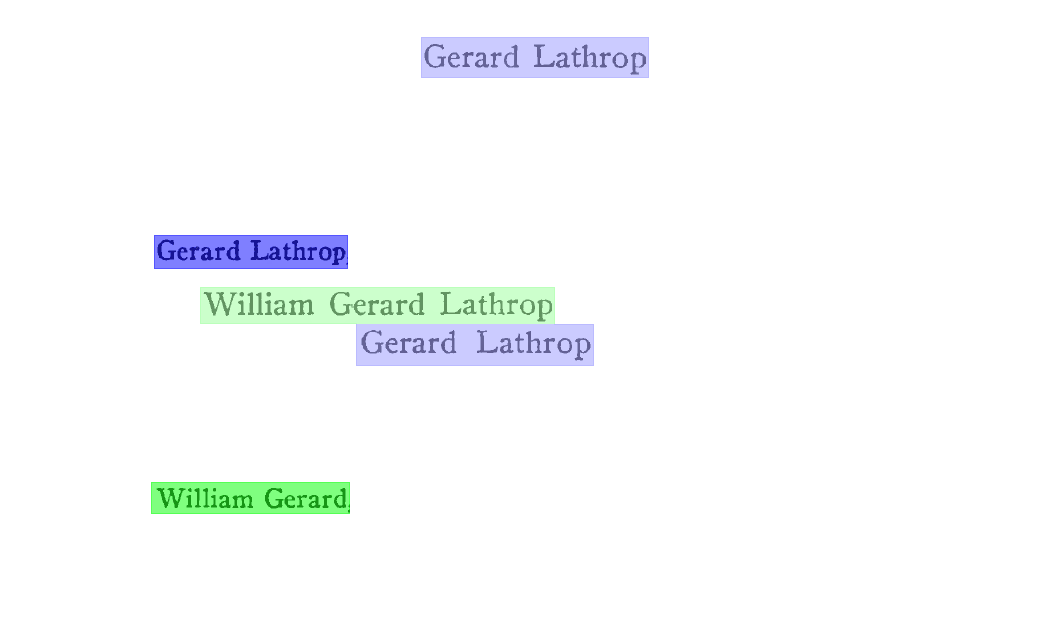 0.088043
~0.0
0.953839
0.078216
0.032081
~0.0
0.028505
0.028505
0.000007
22
Experiment
The Ely Ancestry, page 419
Extracted facts: excerpt
Inferred facts: excerpt
Same-as facts: excerpt

Annotated gold standard files
Extracted facts: automated evaluation tool
Inferred facts: automated evaluation tool
Same-as facts: hand checked
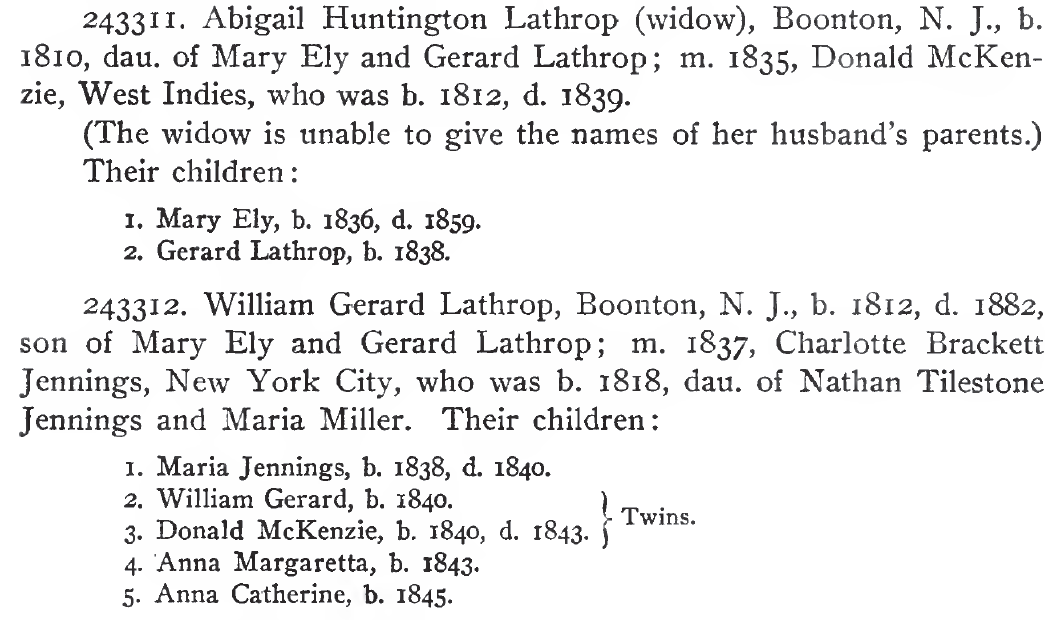 23
Experimental Results
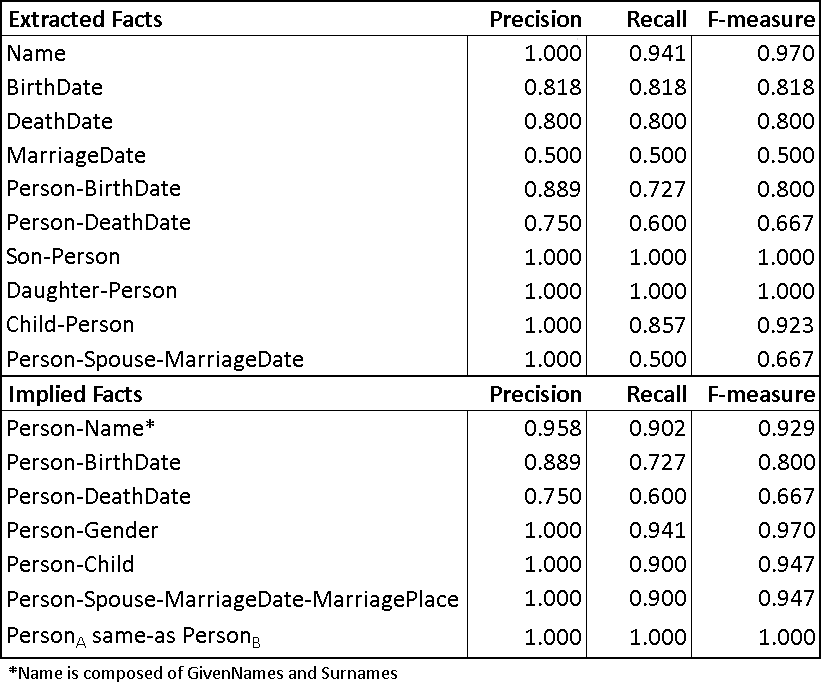 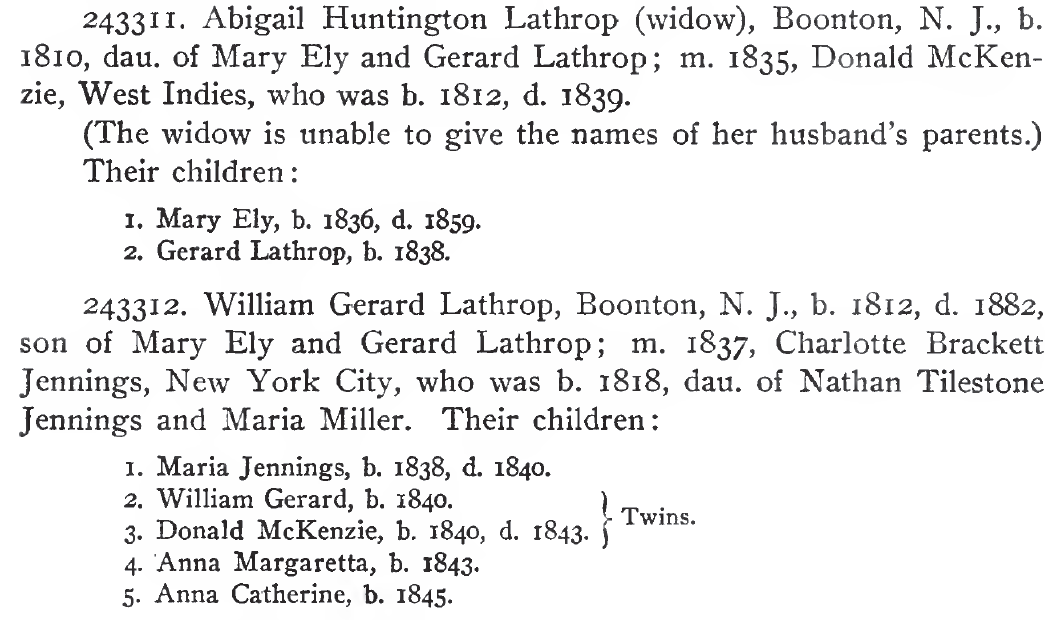 24
Concluding Remarks
Proof of concept

Current and Future work:
Corpus of 50,000+ books provided by LDS Church
200 randomly selected pages
Estimate the following:
Time required
Expertise required
Accuracy (precision & recall)